1.  Kollaraciya  degani   mijozning   hohishiga   qarab    sochlar   har-hil  rangda  boyaladi.Milirovanniedan   farqi   ranglari   turli   hilligi.
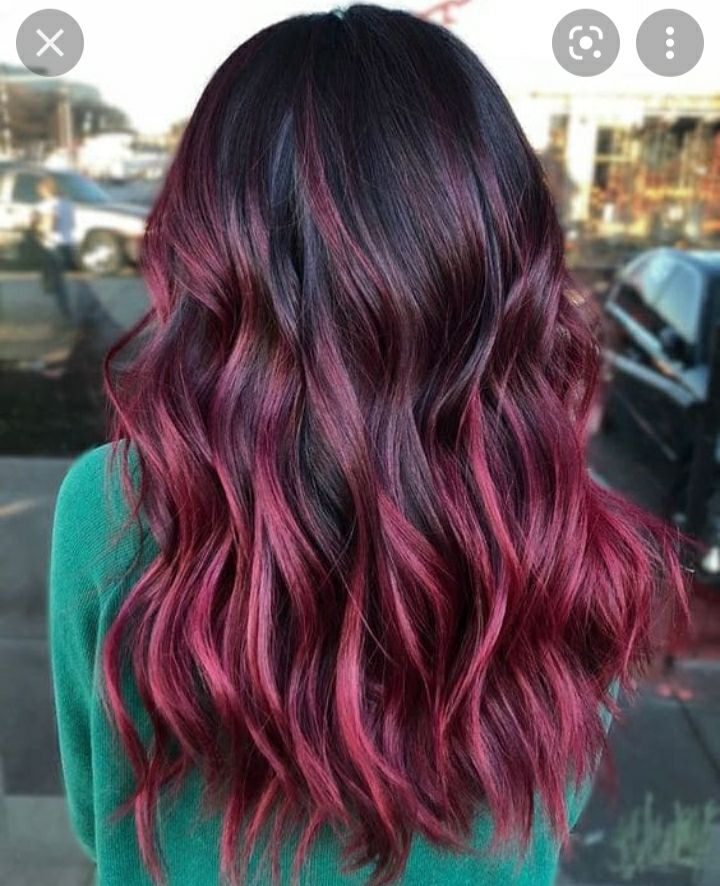 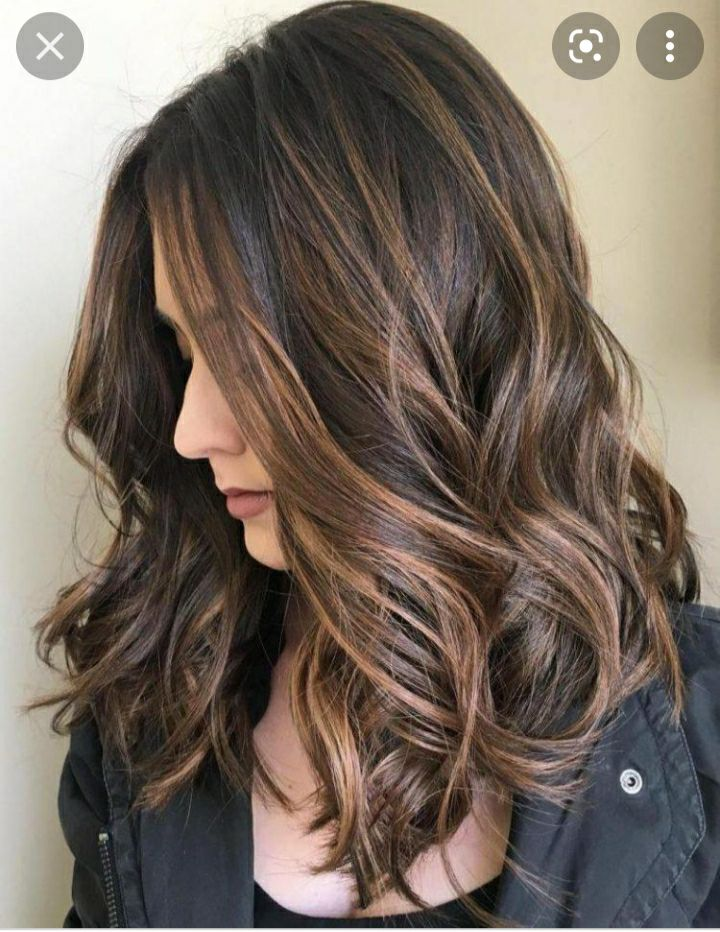 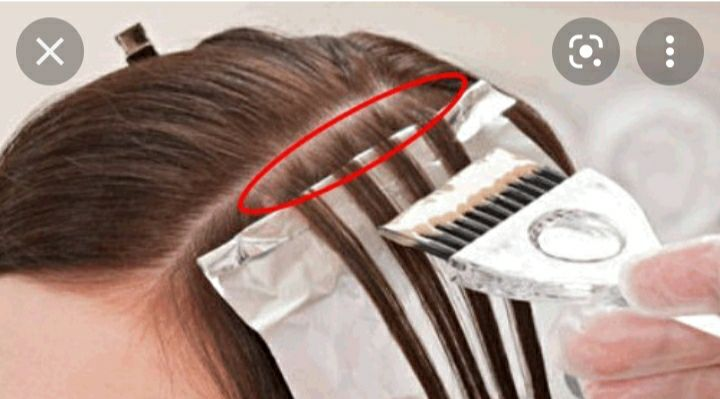 2.  Kollaraciya  ham  milirovanniga õhshab  falgada   bajariladi.
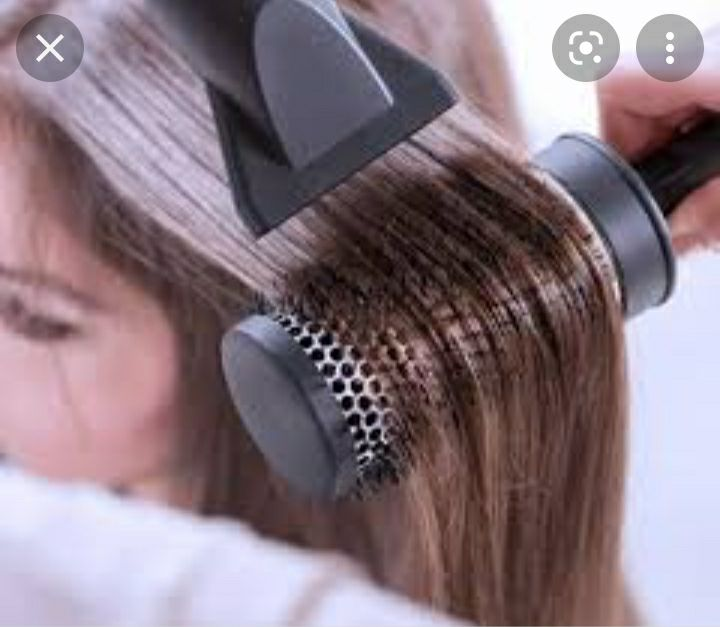 3. Mijoz  tanlagan ranglar  sochga surtiladi va  jarayon  tugagach, sochlar yuvib  ukladka  qilinadi.
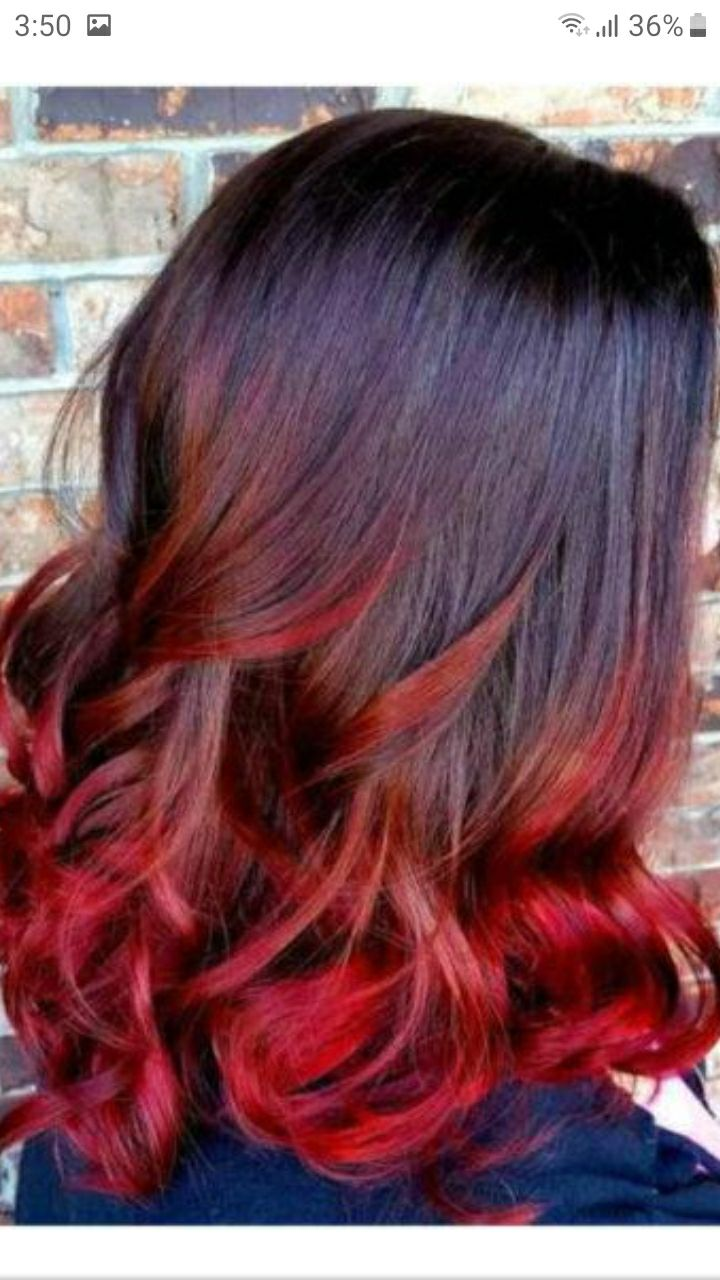 4.  Urta  uzunlikdagi   qora  sochlarga  kuproq  tavsiya  etiladi.
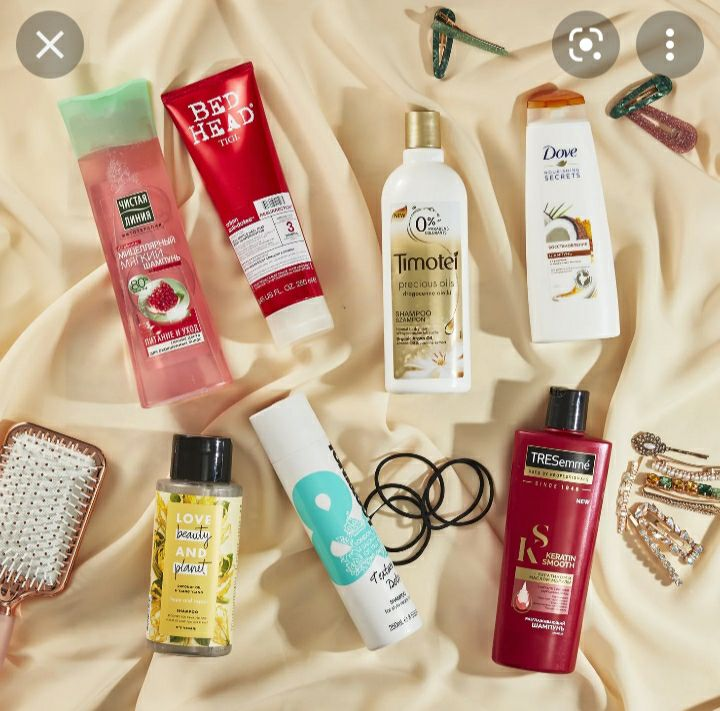 5.  Kollaraciya qilingan  sochlarga   maxsus  shampun  va balzam  ishlatiladi.
6.  Haftada  1-2  martta  soch  uchun   vitaminlar   surtish  kerak.
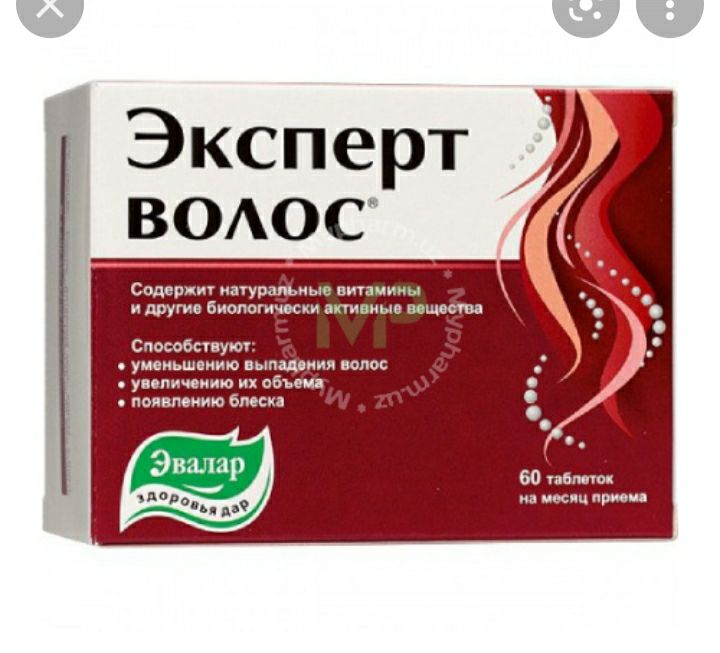 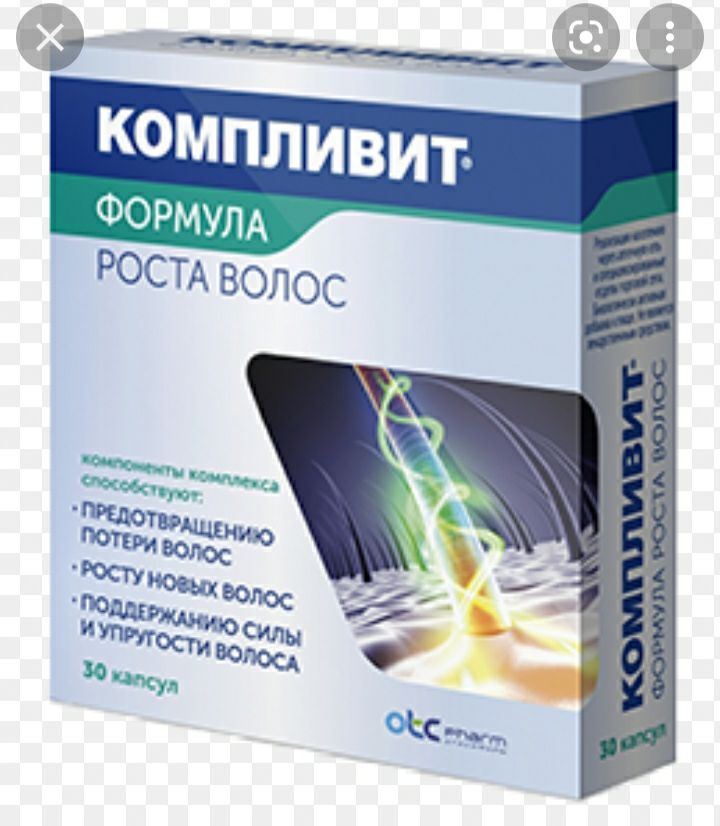 7.  Kollaraciya   torlari.
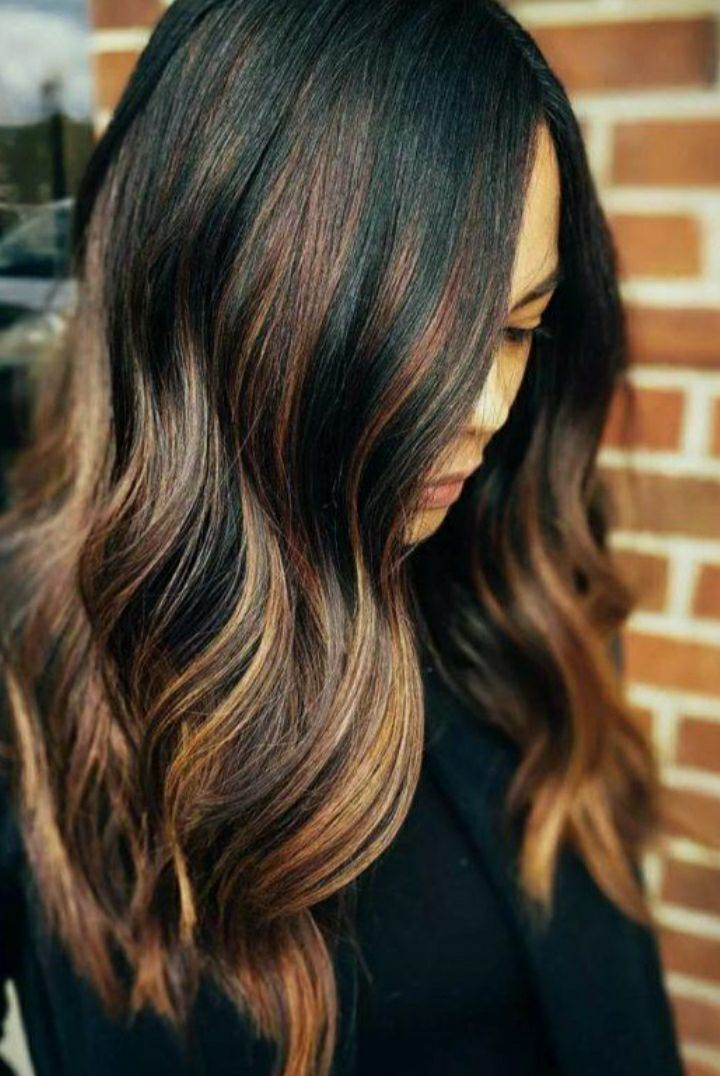 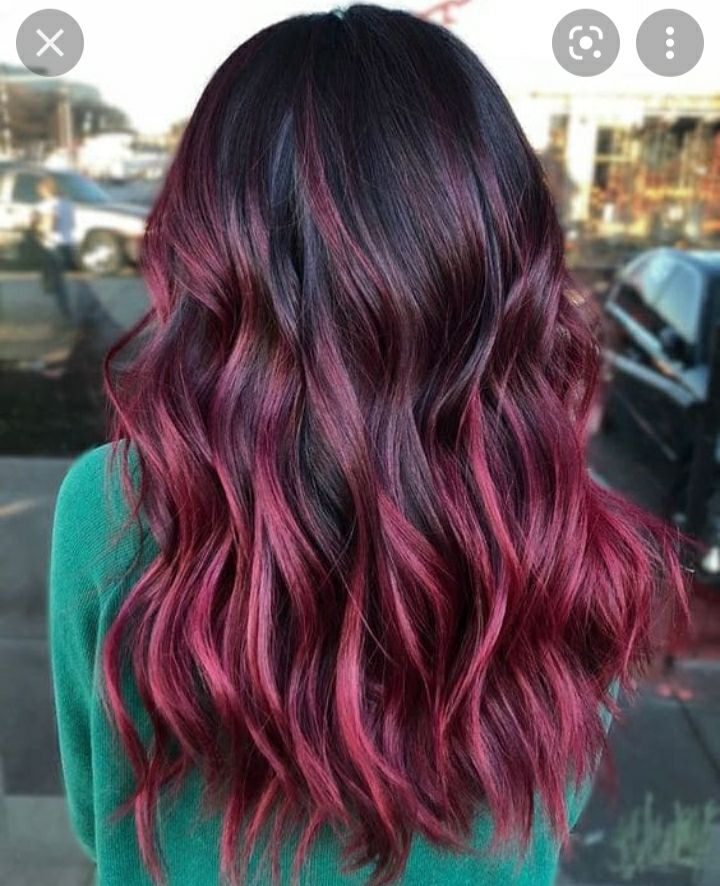